Application Guide
Application for AIM’23: 31 July 2023 – 5 September 2023
Send in your application at https://forms.gle/Sq6czdqXVjgD5v4X9 or
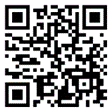 Application Process